5.1.3. How do various players affect the development gap?
Players involved in development
5.1.3. How do various players affect the development gap?
Evaluate which players contribute most to the development gap.
5.1.3. How do various players affect the development gap?
TNCs – mining in Botswana
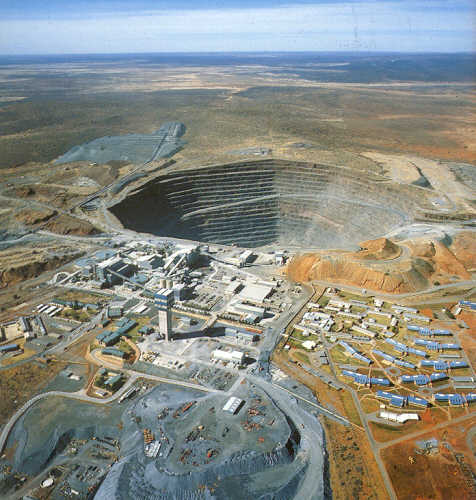 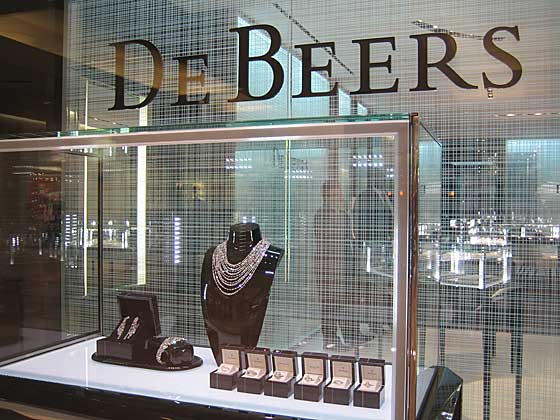 Negative impacts of mining in Botswana
5.1.3. How do various players affect the development gap?
TNCs – mining in Botswana
Positive impacts of mining in Botswana
Negative impacts of mining in Botswana
What players can exacerbate the development gap? Explain how
What players can exacerbate the development gap? Explain how
Player type and example – positive or negative for widening gap – because….